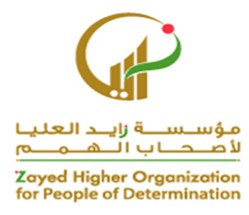 قراءة الحروف ممدودة بالألف، وذلك مثل: (بَا – تَا – جَا – طَا – ءَا – رَا – غَا – فَا – يَا – شَا . . . . )
علام منذر حلمي
قراءة الحروف ممدودة بالألف، وذلك مثل: (بَا – تَا – جَا – طَا – ءَا – رَا – غَا – فَا – يَا – شَا . . . . )
12 January 2021
2
قراءة الحروف ممدودة بالألف، وذلك مثل: (بَا – تَا – جَا – طَا – ءَا – رَا – غَا – فَا – يَا – شَا . . . . )
https://www.youtube.com/watch?v=-7aCcssNeuU
12 January 2021
3
قراءة الحروف ممدودة بالألف، وذلك مثل: (بَا – تَا – جَا – طَا – ءَا – رَا – غَا – فَا – يَا – شَا . . . . )
https://www.youtube.com/watch?v=jwIP89mxl-4
12 January 2021
4
قراءة الحروف ممدودة بالألف، وذلك مثل: (بَا – تَا – جَا – طَا – ءَا – رَا – غَا – فَا – يَا – شَا . . . . )
قراءة الحروف ممدودة بالألف، وذلك مثل: (بَا – تَا – جَا – طَا – ءَا – رَا – غَا – فَا – يَا – شَا . . . . )
عدد النقاط المهمه : 
المهارات البصرية
المهارات السمعية 
المهارات الحركية 
المهارات الادراكية 
يمكن الاستغناء عن اى مهارة من ما سبق ماعدا الادراك .
12 January 2021
5
قراءة الحروف ممدودة بالألف، وذلك مثل: (بَا – تَا – جَا – طَا – ءَا – رَا – غَا – فَا – يَا – شَا . . . . )
قراءة الاحرف  بها مد الالف :
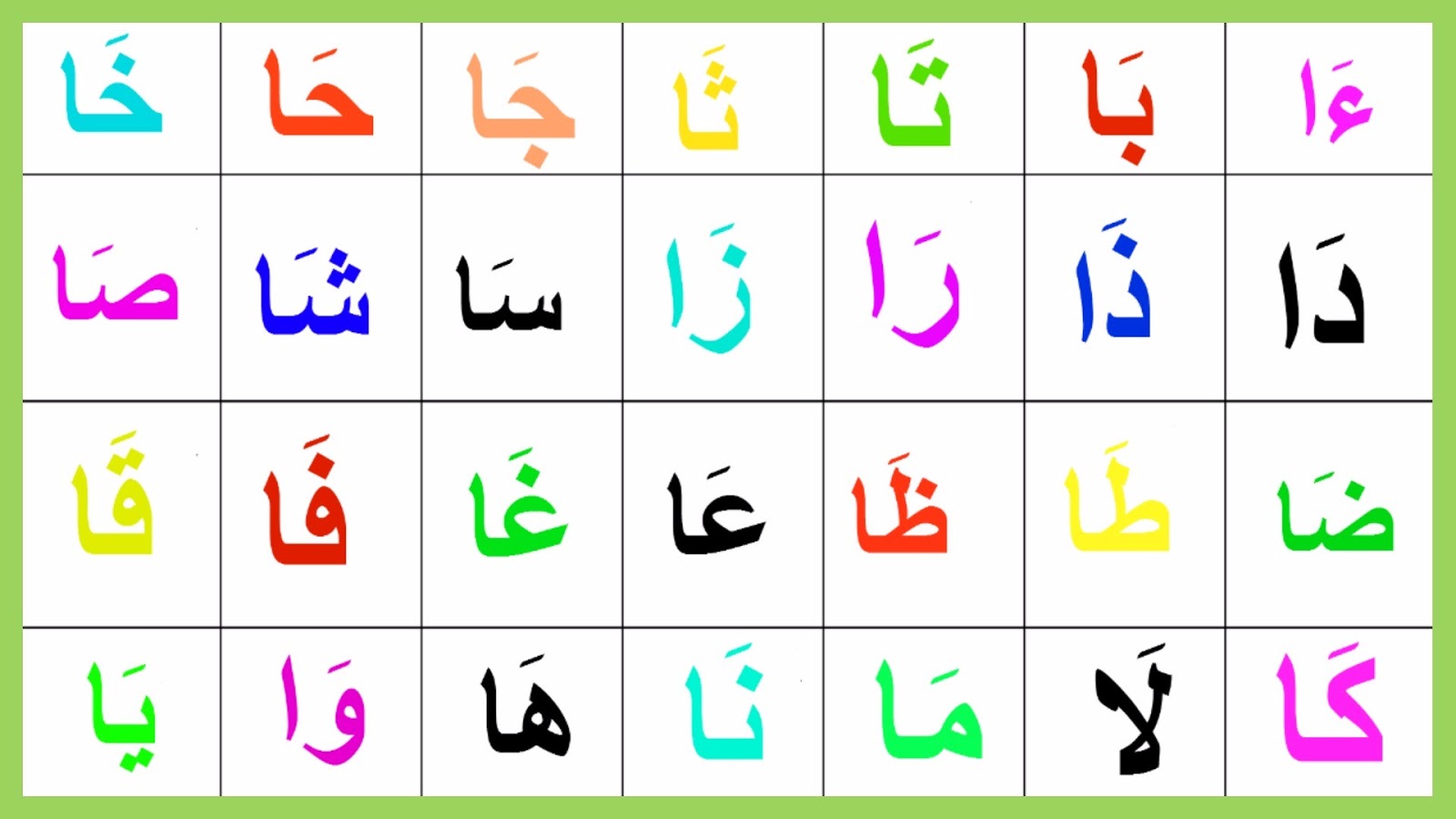 6
قراءة الحروف ممدودة بالألف، وذلك مثل: (بَا – تَا – جَا – طَا – ءَا – رَا – غَا – فَا – يَا – شَا . . . . )
ان يضع دائرة على الاحرف التي بها مد الالف :
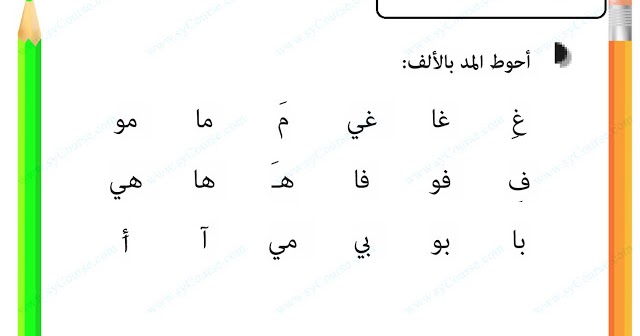 7